Waterkwaliteit
Chemie Overal , hoofdstuk 2.4
Hoe maak je 
 drinkwater uit grondwater?
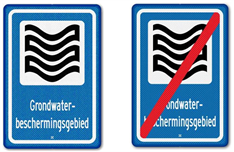 Hoe maak je drinkwater uit zeewater?
 

 Dus je kunt zout uit het water zuiveren door
  destillatie
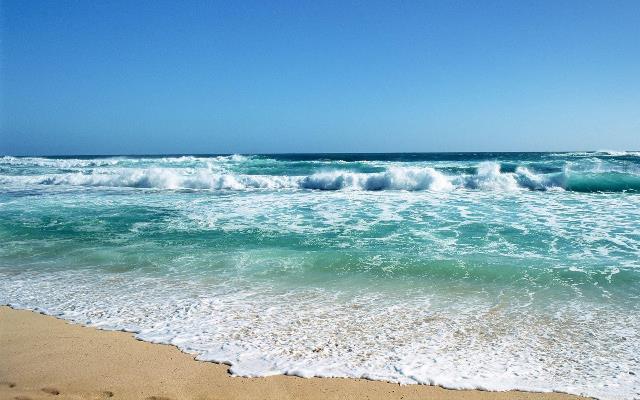 De bacteriën in het water dood je door het te koken
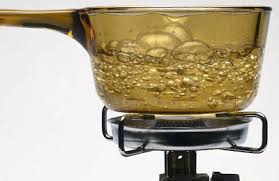 Water kun je verder zuiveren door 
adsorptie 
- met keukenpapier
- met Norit (= koolstof)

Je haalt dan bijvoorbeeld  de kleur-, geur- 
en smaakstoffen eruit
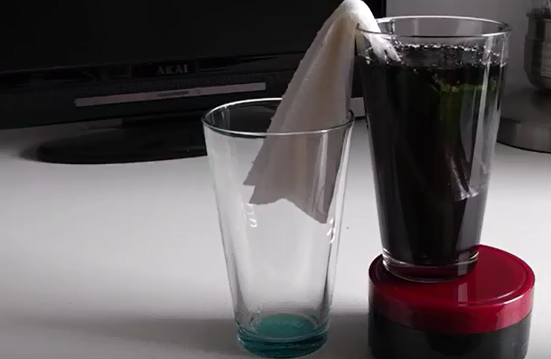 Met membraanfiltratie haal je alle moleculen die groter zijn dan watermoleculen eruit
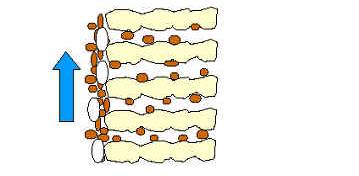 …….. En wanneer is het water schoon genoeg?
Daarvoor is de ADI bedacht, 
Dat is de maximaal aanvaardbare dagelijkse inname
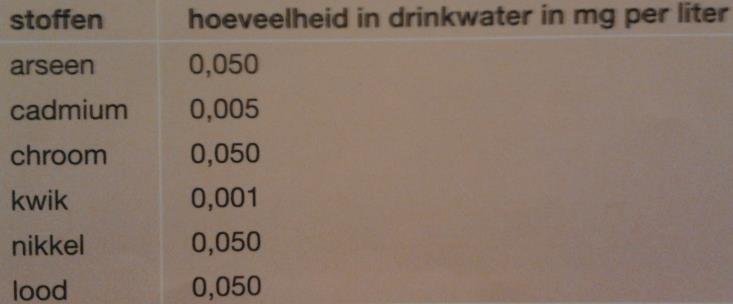 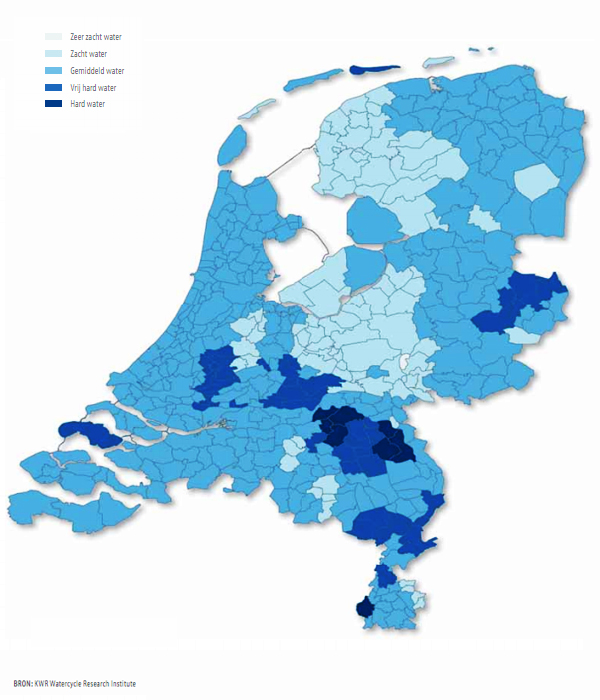 Wat is hard en wat is zacht water?
Hoe maak je rioolwater weer schoon?
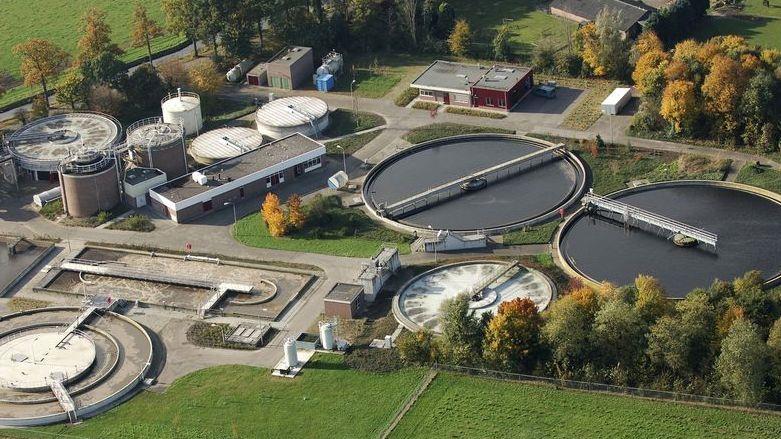